Astronomia în cultură
Măsurarea timpului: 
de la Soare și Lună la calendar

Conf. Dr. Marc Eduard FRÎNCU
Facultatea de Matematică și Informatică
Departamentul de Informatică
Universitatea de Vest Timișoara
Email: marc.frincu@e-uvt.ro
1
Context
Apariția și dezvoltarea agriculturii a adus cu sine necesitatea regularizării timpului  calendarul

De observarea cerului se ocupau așa zișii preoți-astronomi, cei ce cunoșteau secretele lui și puteau prezice apariția unor evenimente cosmice și terestre

Treptat, de-a lungul timpului aceste calendare au fost împărțite în 
calendare civile
Pentru populație în scopul de a ține evidența trecerii timpului 
calendare religioase/oficiale
Pentru preoți/regi pentru a stabili datele unor ceremonii și festivități
2
Cerul – un uriaș ceas cosmic
Soarele
de-a lungul a  ~365 ¼ zile acesta pare a răsări din diverse puncte ale orizontului, urcând tot mai sus pe cer de la solstițiul de iarnă și până la cel de vară, când începe iarăși să coboare

Luna
Pare a crește și descrește timp de ~28 de zile (din care în jur de 2-3 zile este invizibilă (Lună Neagră)

Stelele
De-a lungul unui an Soarele pare a răsări/apune odată cu anumite stele sau constelații
Răsărit/apus heliacal
De-a lungul unei nopți pe bolta cerească răsar una după alta, la diferite intervale, diverse stele strălucitoare
Decanii
3
Tipuri de calendare
În funcție de ce s-a folosit pentru a determina trecerea și repetiția timpului calendarele se împart în:
Solare
Bazate pe mișcarea Soarelui în raport cu stelele sau cu solstițiile
Lunare
Bazate pe fazele lunii
Lunisolare
Bazate pe fazele lunii dar sincronizat o dată la câțiva ani cu anul tropic
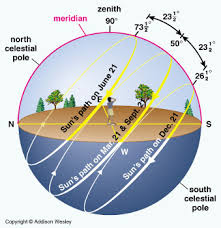 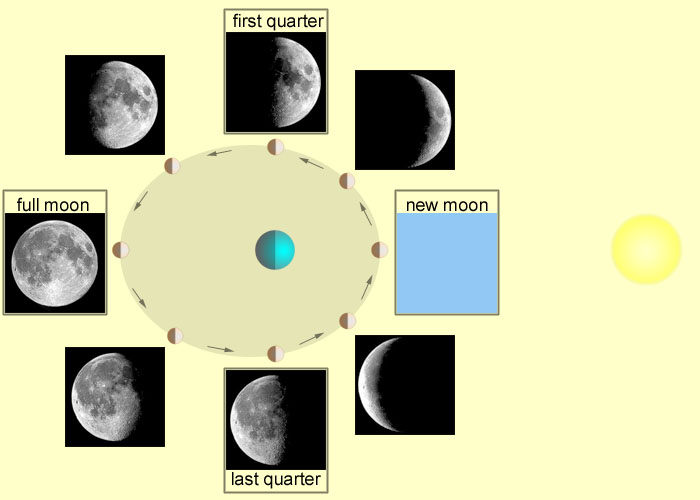 4
Primele însemne calendaristice
Acum circa 13.000 de ani în valea Dordogne din centrul Franței, omul de Cro-Magnon a privit spre cer și a însemnat (!?) pe un os de vultur zilele dintre principalele faze ale Lunii
Gravurile par a fi grupate câte 7 dând o estimare grosieră a duratei dintre două faze ale Lunii

Tot în acea perioadă, la Lascaux, acesta a marcat probabil perioada dintre Luna Plină și Lună Nouă (~13 zile) dar și întreaga lună sinodică de 29 de zile
Luna nouă fiind marcată printr-un pătrat gol
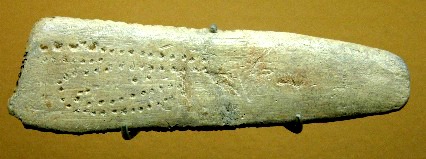 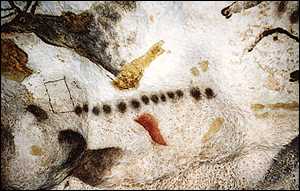 5
Primele calendare
Acum 6.000 de ani primele calendare solare apar în Egipt
Prima dată din istorie: 4.241 î.Hr. (?!)
Bazate pe anotimpuri și pe răsăritul heliacal al stelei Sirius
Ziua de 24 de ore (o oră avea aproximativ 45 de minute)
Decanii pentru a măsura timpul noaptea (singurul cunoscut: Sirius)
Acum 4.000 de ani babilonienii foloseau un calendar lunar (ulterior lunisolar)
Fiecare lună începea la Luna Nouă și dura 29 sau 30 de zile
Aceștia au introdus săptămâna de 7 zile și 12 ore pe zi precum și sistemul sexazegimal (ora de 60 de minute)
6
Care lună?
Luna siderală 
Intervalul de 27,321661 zile (27 zile 7 ore 43 minute și 11,5 secunde) necesar Lunii pentru a se întoarce în aceeași poziția raportată la stelele de pe bolta cerească. 
Luna sinodică 
Intervalul de 29,530587981 zile (29 zile 12 ore 44 minute și 2,8016 secunde) dintre două Luni Noi. 
Motivul pentru care aceasta este mai lungă decât cea siderală este datorat mișcării de revoluție a Pământului. Astfel pentru a ajunge în aceeași poziție față de Soare, Luna trebuie să se deplaseze puțin mai departe după completarea unei luni siderale. 
Luna draconică 
Intervalul între două tranzite ale nodului ascendent. Durata ei este de 27,212220 zile (27 zile 5 ore 5 minute și 35,8 secunde). 
Datorită forței gravitaționale a Soarelui, nodul ascendent se deplasează în sens opus mișcării de revoluție, Lunii trebuindu-i așadar mai puțin timp pentru a ajunge iarăși la nod decât pentru a ajunge în aceeași poziție raportată la stele (luna siderală). O rotație completă (precesie) a nodurilor are loc în 18,6 ani. 
Luna tropică
Luna  anomalistică
7
Care an?
Anul tropic 
Durata dintre două echinocții vernale. Durata sa este de 365,2421891 zile (365 zile, 5 ore, 48 minute și 45,14 secunde)
Durata unui an tropic scade constant
La finele sec. XIX era de 365.242196 zile
La finele sec. XX era de  365.242190 zile
Anul sideral 
Durata necesară Pământului pentru a reveni în același loc pe orbită raportat la stelele de pe bolta cerească. Durata sa este de 365,242189 zile fiind mai lung cu 19 minute și 57,8 secunde decât anul tropic. Acest lucru se datorează fenomenului de precesie a axei de rotație
Din această cauză la fiecare 4 ani se adaugă o zi la calendarul gregorian (pentru a sincroniza anul tropical cu cel sideral)
Anul draconic
Anul anomalistic
Anul sezonal
8
Ciclii importanți
9
Calendare pe glob
10
Calendarul Iulian
Introdus de Iulius Cezar în 46 î.Hr.
Calendar solar cu luni de lungime fixă
La fiecare patru ani se adauga o zi în plus pentru a menține legătura cu anul tropic
Anii iulieni au 365, respectiv 366 zile
Anul 45 î.Hr – anul confuziei datorită trecerii la noul calendar și eliminării celui lunar
Sistemul de numerotare a zilelor își are originea în perioada fondării Romei de către Romulus în 735 î.Hr.
Romulus a numit cele 10 luni cu denumiri pe care le folosim și în prezent. 
Primele patru au fost denumite: Martis (zeul războiului), Aprilis, Maius (zeitate locală) și Junius (regina zeilor romani)
Ultimele 6 au fost denumite pur și simplu luna a cincea (Quintilis), a șasea (Sextilis)), a șaptea (September), a opta (October), a noua (November) și a zecea (December)
Succesorul lui Romulus, Numa Pompilius a adăugat două luni noi: Januarius și Februarius
Cezar a mutat anul nou din martie în ianuarie ducându-l mai aproape de solstițiul de iarnă decât de echinocțiul de primăvară, redenumind în același timp luna Quintilius în Julius după numele său
În perioada lui Octavian Augustus una Sextilis a fost redenumită în Augustus
11
Zilele săptămânii
12
Calendarul Gregorian
Rezultat din nevoia de a calcula data Paștelui lucru care se făcea raportat la echinocțiul de primăvară
În sec. XVI acesta era deplasat cu 10 zile
Început de Papa Pius al V-lea și definitivat de papa Gregorie al XIII-lea
Data de 4 octombrie 1582, dată care a devenit ulterior 15 octombrie 1582
Conține ani bisecți și ani nebisecți
Anii bisecți sunt determinați din anii divizibili cu 4, excepție făcând cei divizibili cu 100 și nedivizibili cu 400. 
Bazat pe un ciclu de 400 de ani ce conține 146.097 zile
Anul gregorian are 365,2425 zile si este foarte apropiat de anul tropic, având având o eroare de o zi la 3.300 de ani
13
Estimarea anului tropic
14
Calendarul musulman
Derivat din calendarul lunar arab în care lunile erau bazate pe prima apariție a Lunii după Luna Nouă și în care trebuia introdusă o lună la un anumit interval
A fost definitivat de Profetul Mohamed în Qur’an
Două variante:
Civil
Bazat pe tabele ce aproximează ciclul fazelor Lunii
Religios
Începerea unei luni noi se bazează pe prima apariție a Lunii după conjuncție
Zilele săptămânii sunt numerotate începând la apus și durând până la apusul următor
Ziua cincea este numita Jum’a și este folosită pentru rugăciuni dar nu este liberă
Calendarul este ciclic, de 30 de ani, 
Lunile impare au 30 de zile iar cele pare au 29 de zile, exceptând luna doisprezecea, Dhu al-Hijjah, la care se adaugă încă o zi
Anii 2, 5, 7, 10, 13, 16, 18, 21, 24, 26, 29 sunt desemnați ani bisecți
15
Calendarul chinezesc
Calendar lunisolar, în care lunile de 29 și de 30 de zile încep odată cu luna nouă astronomică, la fiecare doi sau trei ani fiind adăugată o lună intermediară
Acuratețea sa depinde de exactitatea teoriilor astronomice și a calculelor efectuate
Există două tipuri de ani:
sui  care este echivalentul anului tropic și durează de la un solstițiu de iarnă la altul
nian care cuprinde perioada dintre doi ani chinezești
Variază între 353, 354 sau 355 zile, pentru un an ordinar și 383, 384 sau 385 zile pentru cei bisecți care conțin o lună în plus. 
Luna intercalată are același număr ca și luna precendentă ei dar este desemnată ca fiind intercalată
Condiția pentru a intercala o lună nouă este determinată de apariția Lunii noi în raport cu diviziunile anului tropic care este împărțit în 24 de termeni solari  (a câte 15 grade de longitudine)

Dacă în timpul solstițiului de iarnă nu apare o Lună nouă și aceasta apare după mai mult de 12 zile atunci avem un an normal. Altfel vom avea un sui bisect

Anul nou chinezesc trebuie să cadă întotdeauna între 21 ianuarie și 21 februarie
Anul lunar este mai scurt cu 12 zile decât cel tropic. Luna adițională resincronizează anul tropic cu cel lunar
16
Calendarul mayaș
Bazat probabil pe un vechi sistem folosit înaintea mayașilor de olmeci
Prima zi din an pentru acest calendar a fost probabil data solstițiului de iarnă
Mayaşii au adăugat calendarului lor o componentă lunară  calendar lunisolar
Au existat trei calendare
tzolkin, calendar lunar utilizat în scopuri astrologice şi care se bazează pe ciclul de 260 de zile, corelat probabil cu perioada gestaţiei la om. Acesta combina un ciclu de 13 cifre cu unul de 20 de zile
kahaab, calendar solar cuprinzând 365,2420 de zile (împărțit în 18 luni de 20 de zile plus o perioadă ghinionistă de 5 zile) servea unor scopuri agricole şi zilnice
numărătoarea lungă, folosit pentru predicţii pe termen lung fiind alcătuit din 13 cicluri numite baktun
17
Baktun
1 baktun avea 144.000 de zile (394 de ani)
împărțit în 20 de katum (un katum având 7200 de zile sau 20 de ani)
1 katum format din 20 de tun (360 de zile sau 18 uinal)
1 uinal format din 20 de zile sau kin

1 baktun avea valori între 1 și 13, 
1 katun/tun/kin între 0 și 19 
1uinal între 0 și 17

Data formată din baktun.katun.tun.uinal.kin
Calendarul începea pe 13 baktun sau 13.0.0.0 (11  august 3114 î.Hr.)
Un ciclu complet în 13 x 394 ani = 5122 ani
18
Calendarul egiptean
19